America in the Internet Age
Bill Clinton
Elected President in 1992 and 1996

Democrat

Former Governor of Arkansas
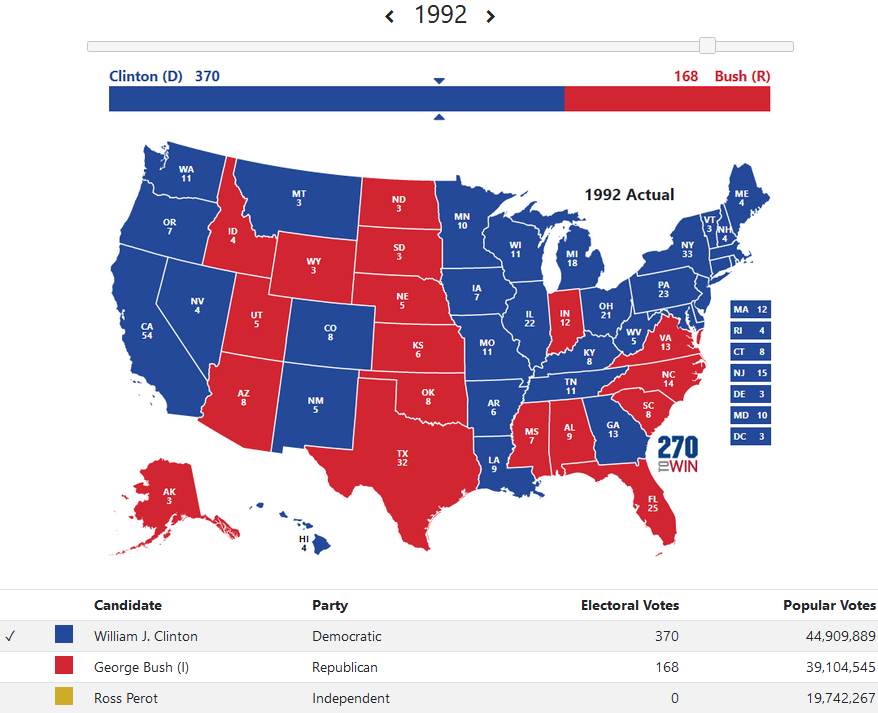 Contract With America
1994 midterm elections

Led by Newt Gingrich

Lower taxes, welfare reform, tougher crime laws

Republicans won a majority in both houses of Congress
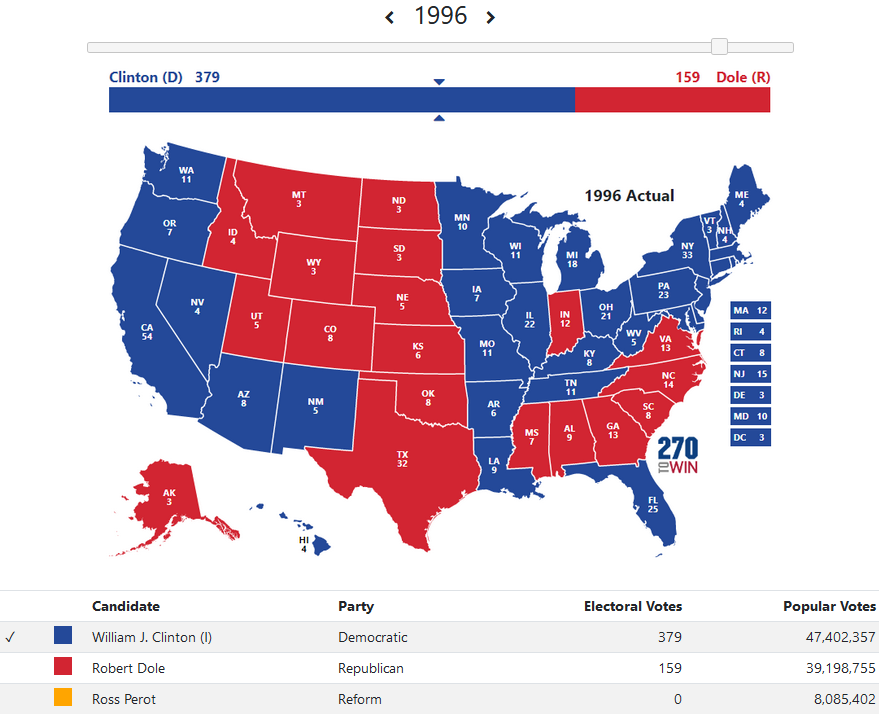 Clinton Impeached
1998

Perjury – lying under oath

Clinton lied under oath about relationship with Monica Lewinsky

Impeached by House but acquitted by Senate
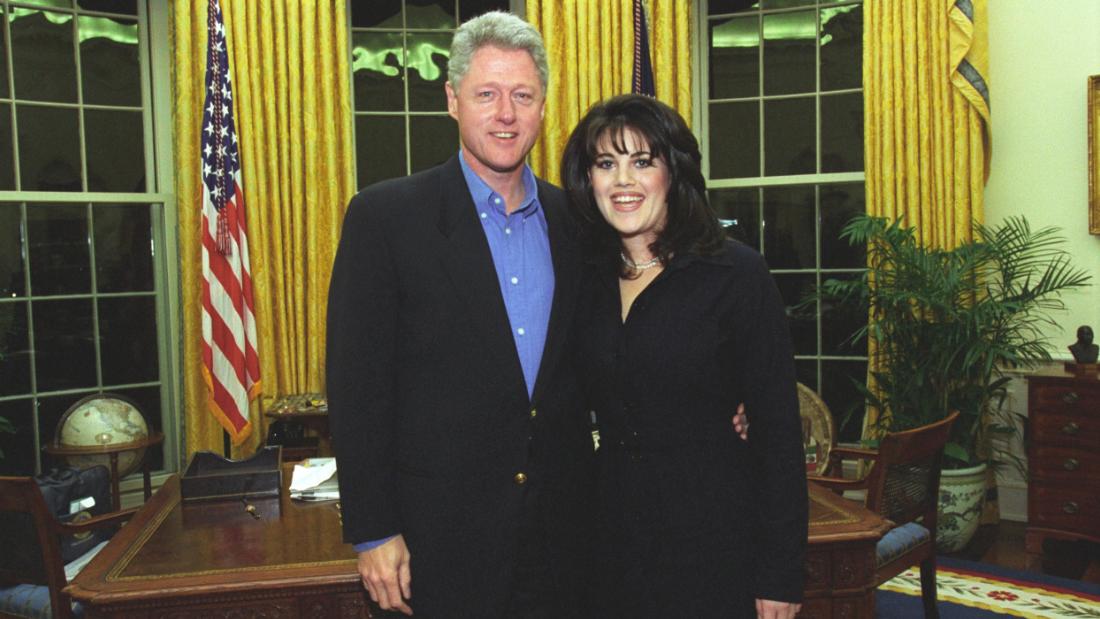 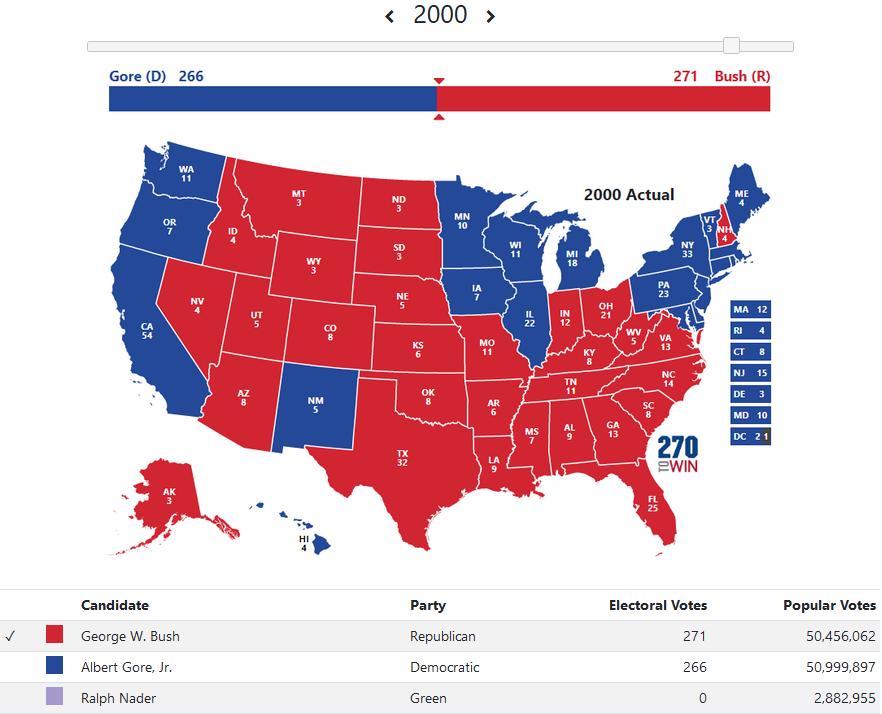 Close election with multiple recounts

Election went to Supreme Court

Bush v. Gore
George W. Bush
Elected President in 2000 and 2004

Republican

Son of President George H.W. Bush

Former Governor of Texas
No Child Left Behind
2001

Set high standards and establishing measurable goals to education

States had to give tests in order to receive federal funds
2001

Also called 9/11

19 members of Al-Qaeda hijacked 4 planes

2 planes hit Word Trade Center

1 plane hit Pentagon

2,996 killed
September 11th
War in Afghanistan
2001 – 2021

Part of the “War on Terror”

Al-Qaeda’s leader was Osama Bin Laden

Osama Bin Laden and Al-Qaeda’s base of operations were in Afghanistan

Afghanistan was and is controlled by Taliban
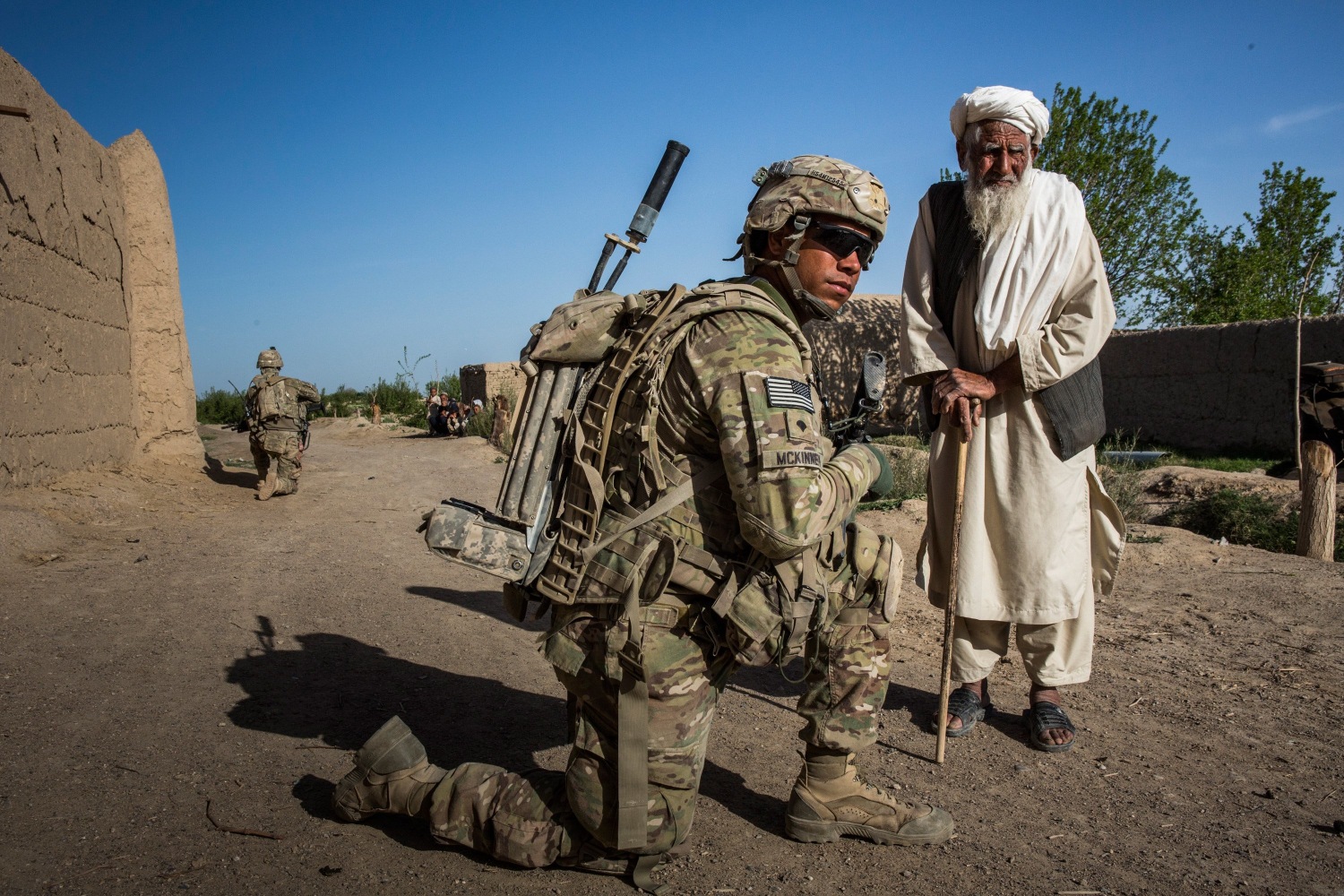 Patriot Act
2001

Designed to make it easier to track terrorists

Expanded surveillance capabilities of gov’t
2002, Department of Homeland Security created
War in Iraq
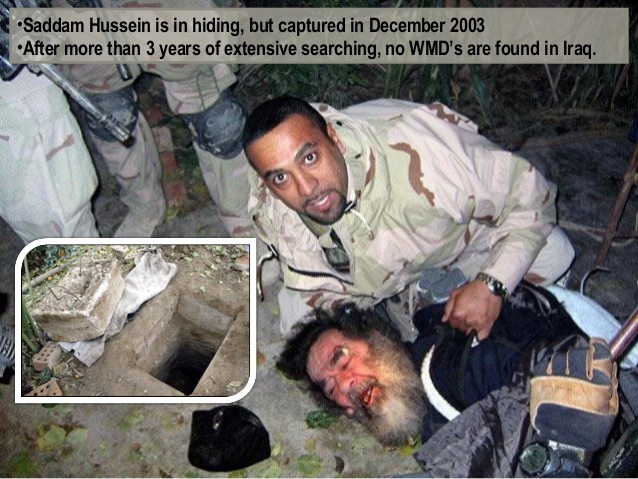 Operation Iraqi Freedom

2003 – 2011

Part of the “War on Terror”

U.S. claimed Saddam Hussein had WMDs (weapons of mass destruction)

Hussein captured

No WMDs were found
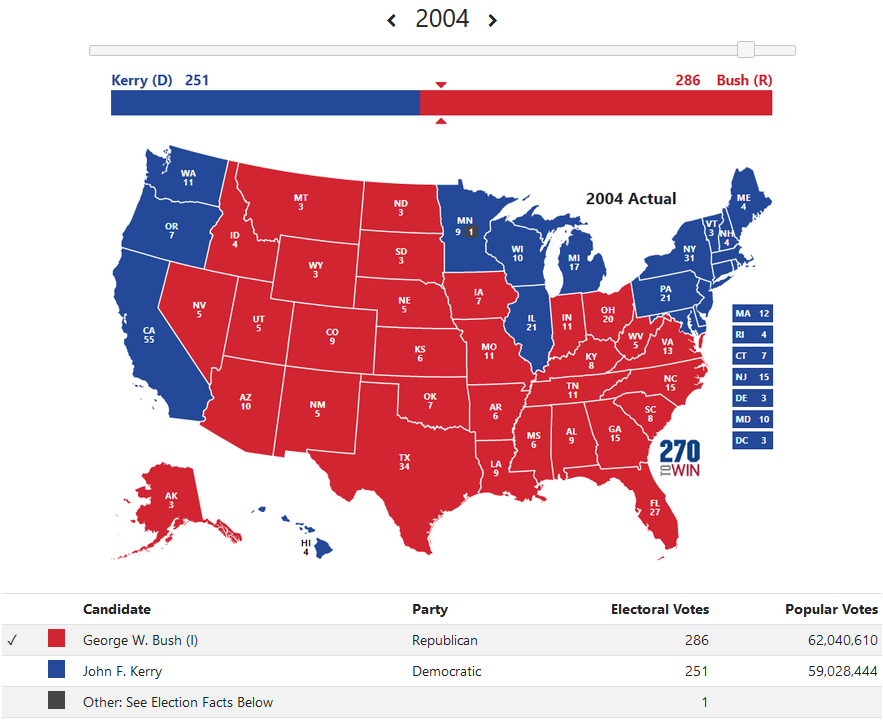 Hurricane Katrina
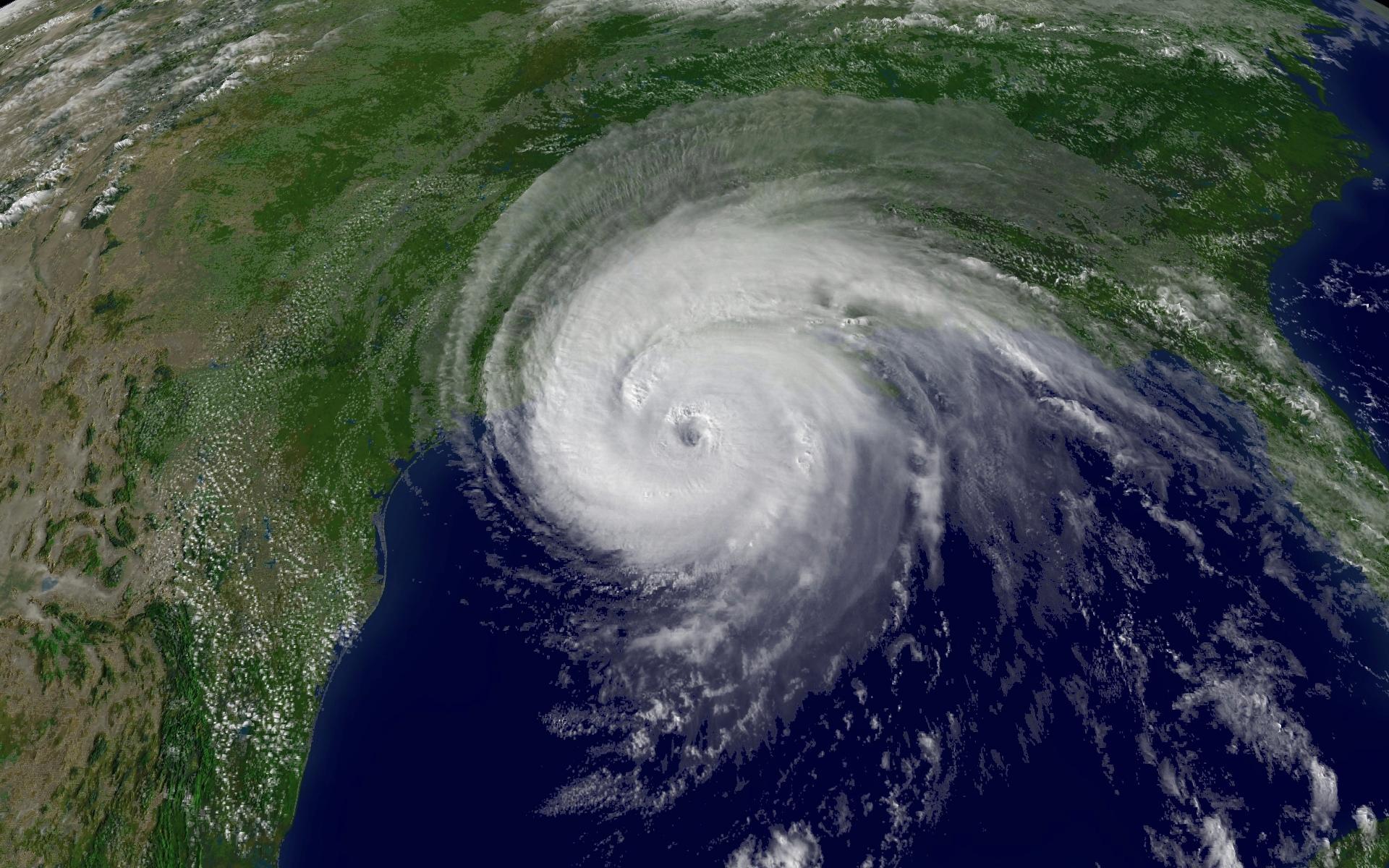 2005

Hit Gulf Coast including New Orleans

1,800 deaths

$160 billion in damage

Exposed problems with FEMA
Eminent Domain
the power of the government to take private property for public use, with payment.

2005 Supreme Court said was ok

Kelo v. City of New London
Barack Obama
Elected President in 2008 and 2012

Democrat

1st black President

Former Senator from Illinois
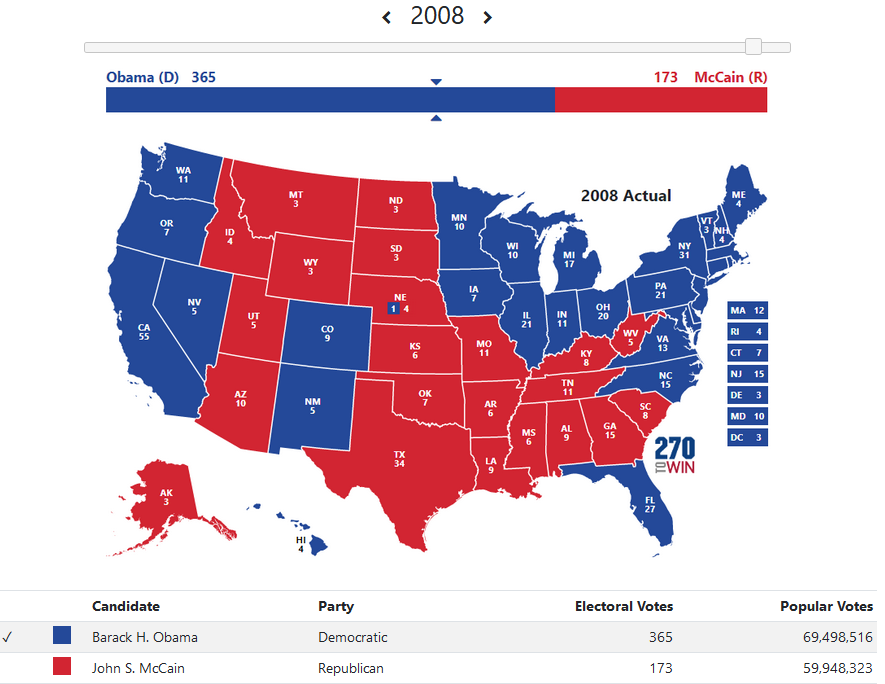 Affordable Care Act
2010

known as Obamacare

reformed health insurance laws
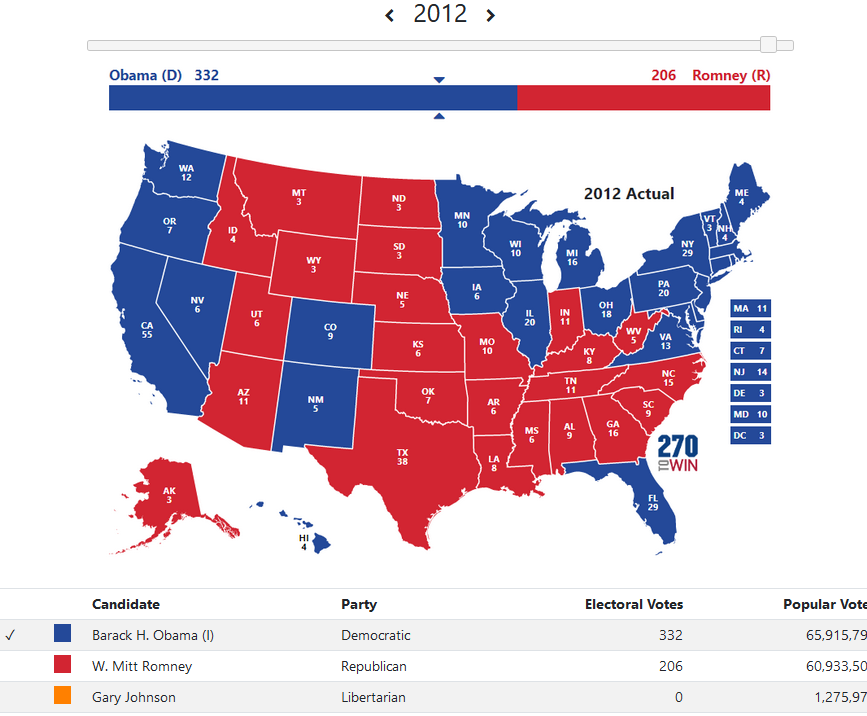 Donald Trump
Elected President in 2016

Republican

Former businessman and celebrity
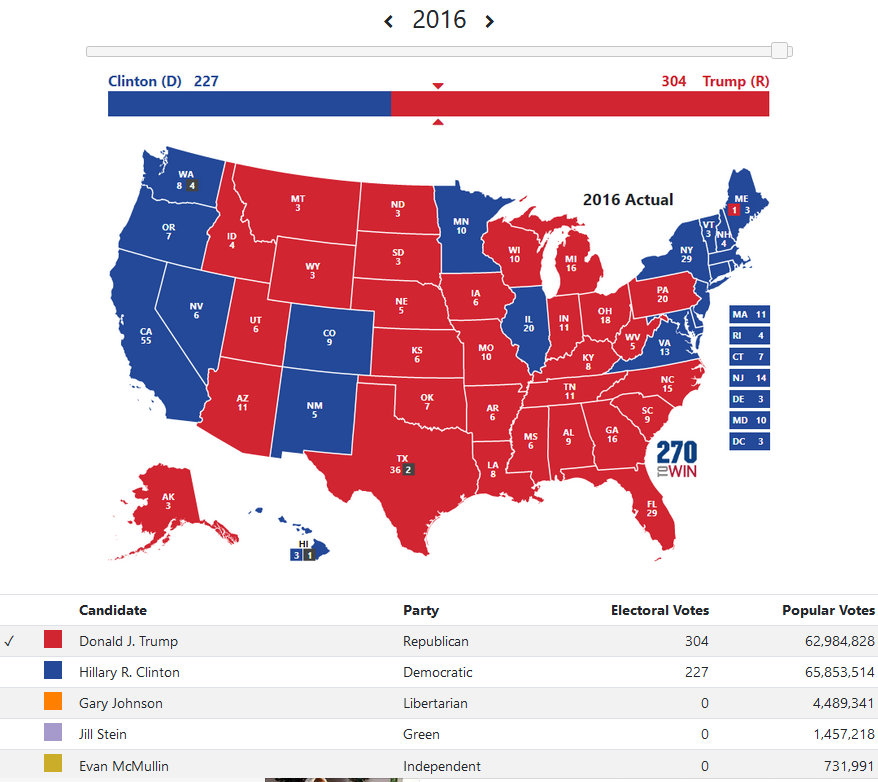